Programmable SmartNIC
Qingchun Song
IEEE 802 Nendica
Atlanta􀀂USA
March  2020
SmartNIC Architecture
What SmartNIC is not: 
 SmartNIC is not the replacement of CPU and GPU
Major applications are still running on CPU/GPU
 SmartNIC is not proprietary NIC
One NIC fits many applications
Easy for user to program
What SmartNIC is: 
SmartNIC is a NIC 
Has all NIC function regardless  CPU/FPGA
Major host CPU accelerator 
Host OS only request a NIC driver
 SmartNIC is a computer
Has independent OS
Can run independent application
OVS(Open Virtual Switch)
Security
Acceleration engines to complement NIC
Separate management
 SmartNIC is programmable 
Open source software, major Linux
Easy to program, no special request for programmer
 SmartNIC is the complement of CPU/GPU
Computer in front of computer
Offload CPU/GPU & accelerate applications
Secure CPU & GPU
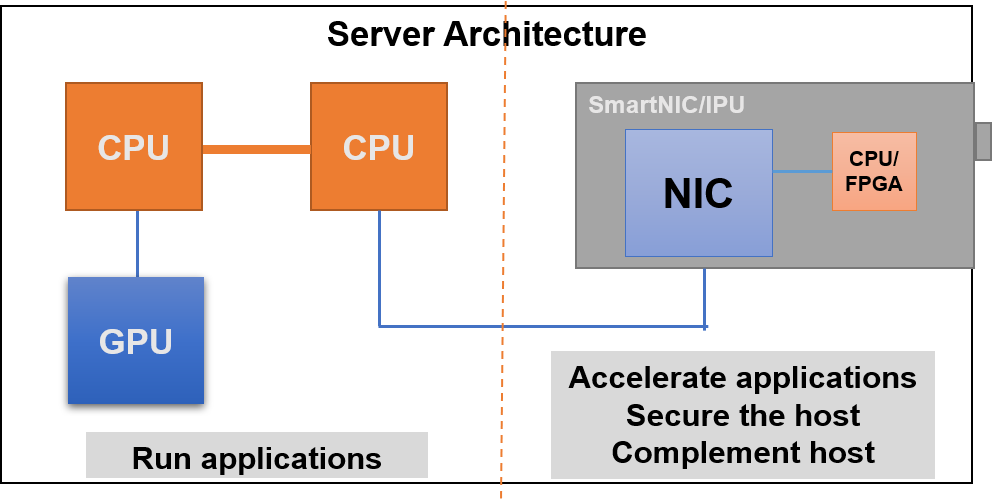 SmartNIC Application – OVS Offload
SmartNIC OVS Offload
 VMs running in host CPU
 OVS running in SmartNIC CPU
 Allow Control pass and Data pass separation
 SmartNIC OVS does flow classification and action
Packet Classification/Forwarding/Dropping, Encap/Decap, QoS and more
No network driver in guest OS or bare-metal host
SmartNIC OVS/DPDK Offload
 VirtIO acceleration
 Zero Host CPU consumption on data path
 Support live migration
No guest awareness
 Control plane and Data plane offload
 Isolation of Control plane
SRIOV acceleration
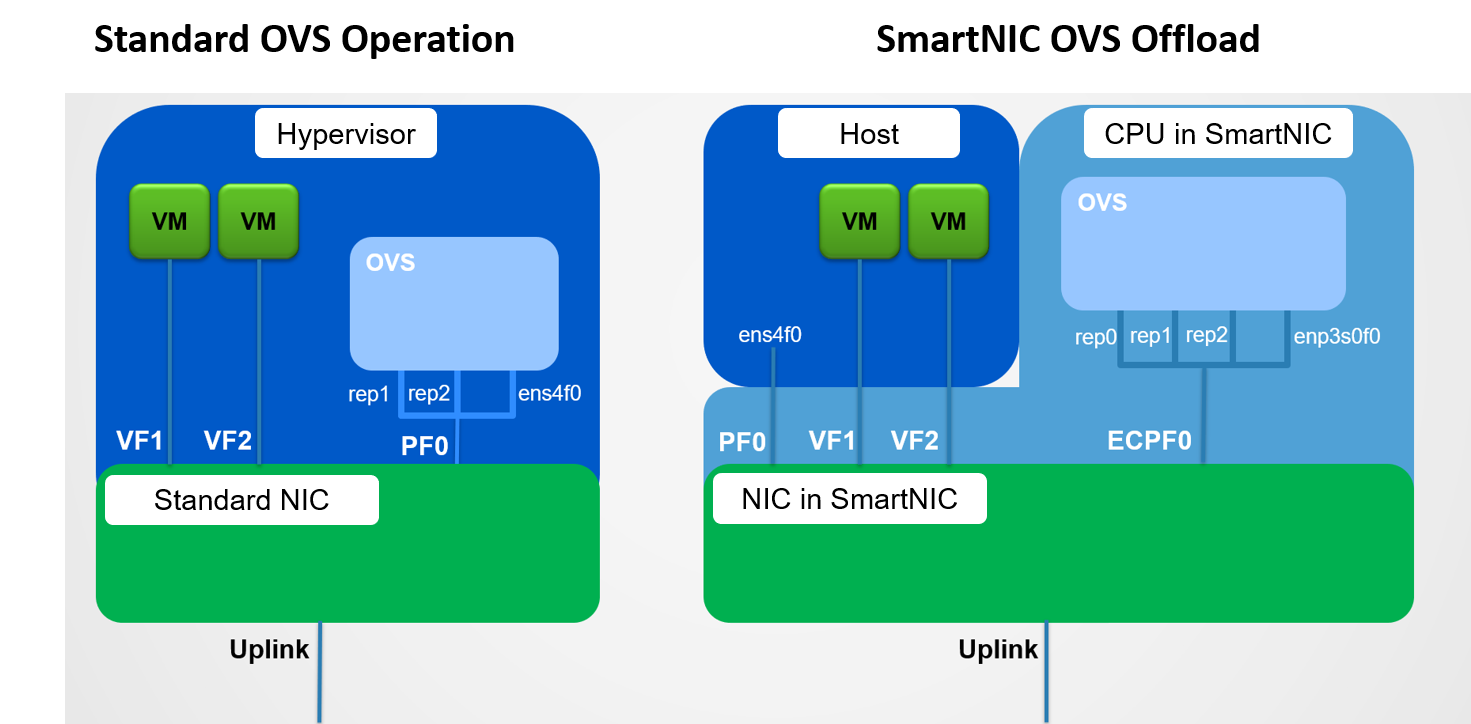 SmartNIC Application – PCIe Device Emulation
NVMe(Non-Volatile Memory express) Device Emulation
Serving both Bare-Metal and Hypervisor/VMs
 Optimize to efficient cloud storage
 Give Bare-Metal cloud same flexibility as virtualized cloud
 Bring an OS-Agnostic storage solution to the enterprise
Serving as Smart NIC and Emulating the Local-Storage
Host CPU/OS or Hypervisor see both NIC and local NVMe drive
OS Agnostic 
SmartNIC is exposing NVMe interface as physical NVMe SSD for host
Implement NVMe-oF(NVMe Over Fabric) in adapter
Bare-Mental: No NVMe-oF driver required on Host OS
Virtualized: No NVMe-oF driver required on in Hypervisor
Leveraging standard NVMe driver which is available on all major OSs
Supports all network transport types
NVMe-Of
iSCSI（Internet Small Computer System Interface）
iSER (iSCSI RDMA Protocol)
Even proprietary protocol

Also be able to be emulated to other PCIe devices
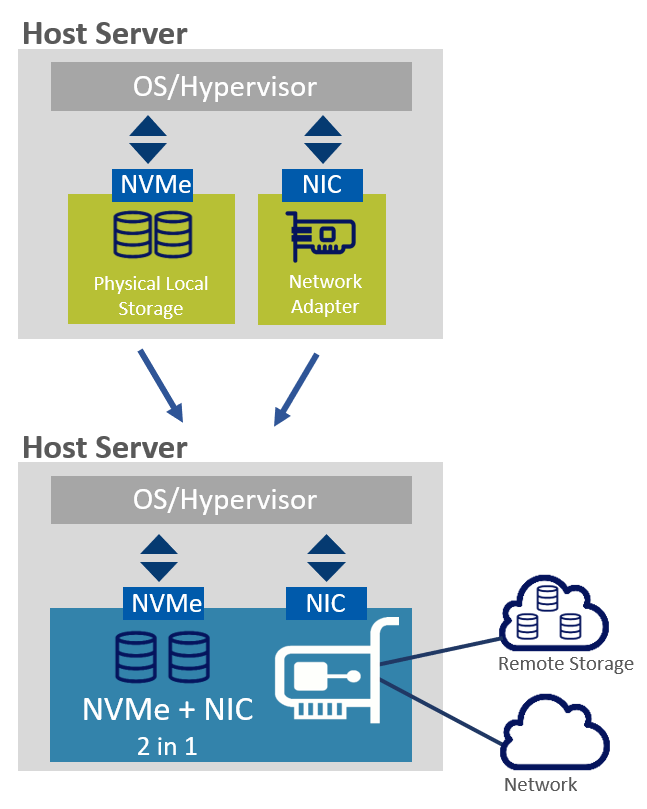 SmartNIC Application – Security Offload
Security Offload
SmartNIC Security Offload
 Accelerated connection tracking, check TCP connection state in hardware in real-time
 Deep packet inspection
 Intrusion detection/prevention
 Hardware inline encryption: Ipsec(Internet Protocol Security) \ TLS(Transport Layer Security) 
 Hardware storage encryption: AES-XTS(Advanced Encryption Standard -  XEX Tweak + Ciphertext Stealing）
 Hardware public key acceleration
 Ability to run privacy and authentication algorithms
 Protect the host from attacks in wire speed
Bare Mental Security 
Trust shift to SmartNIC CPU
CPU intensive security tasks are offloaded to the SmartNIC CPU and hardware accelerators
Host access to SmartNIC can be blocked by hardware
Enables agentless end point protection schemes 
Secure Boot 
 Hardware Root-of-Trust
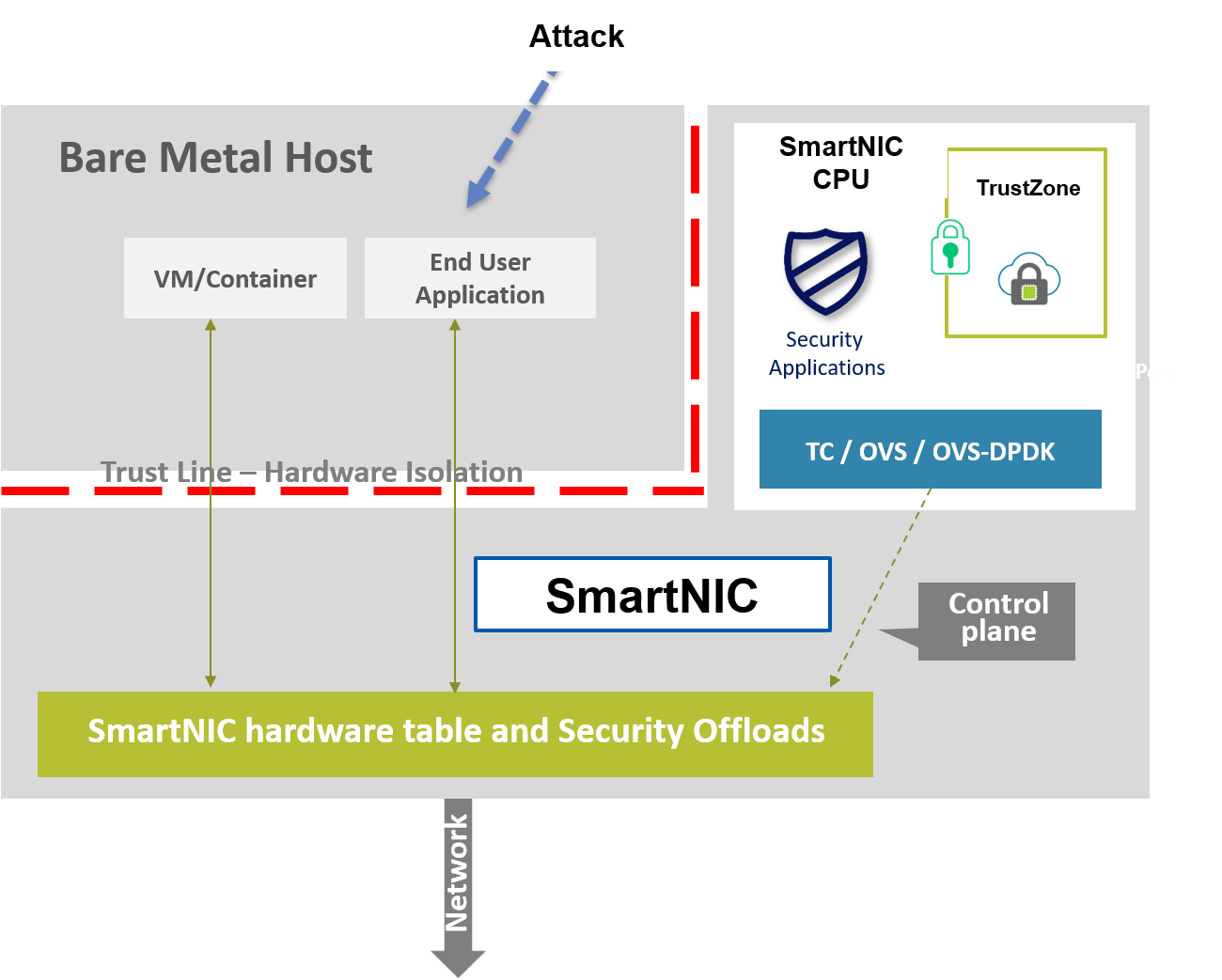 SmartNIC As IPU(I/O Processing Unit)
Transition of data center architecture from CPU-centric to become data-centric
IPU is designed to complement the CPU and GPU
The IPU processes data as it moves in and out of the server in real-time
IPU moves computing to where the data reside instead of traditional paradigm of data-movement to where compute is
The co-processing capabilities complement the main CPU, acting as a “computer in front of a computer”
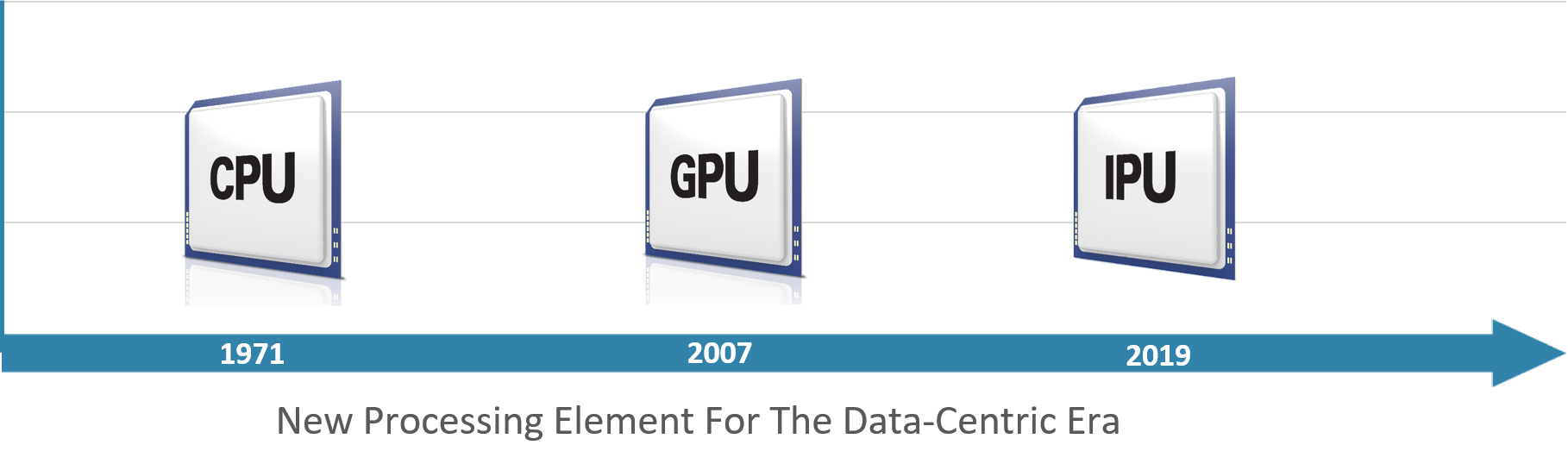 Reference Documents
https://www.mellanox.com/products/bluefield2-overview
 https://www.mellanox.com/related-docs/prod_adapter_cards/PB_BlueField-2_IPU.pdf
 https://docs.openstack.org/neutron/latest/admin/config-ovs-offload.html
 https://www.mellanox.com/reports/it-pros-want-smartnics
 https://www.mellanox.com/products/software/nvme-snap
 https://www.mellanox.com/sites/default/files/related-docs/solutions/SB_Mellanox_NVMe_SNAP.pdf
 https://blog.mellanox.com/2019/08/mellanox-introduces-revolutionary-smartnics-for-making-secure-cloud-possible/
 https://blog.mellanox.com/2019/02/mellanox-turns-zero-trust-to-hero-trust/
 https://blog.mellanox.com/2019/05/an-out-of-band-malware-detection-with-mellanox-bluefield/
 https://www.mellanox.com/related-docs/products/SB_asap2.pdf
Thanks